CHÀO MỪNG CÁC EM ĐẾN VỚI TIẾT HỌC
GV: Chu Thị Trâm
[Speaker Notes: BÀI GIẢNG ĐƯỢC THỰC HIỆN BỞI HUY DUẨN. GMAIL: huyduan2410@gmail.com - https://www.facebook.com/huyduan24/]
KHỞI ĐỘNG
THU NHẬP – KIỂM ĐẾM
Kiểm đếm số lượng từng loại trái cây: thanh long, dứa, dây tây và ghi lại kết quả
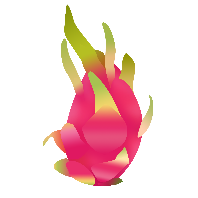 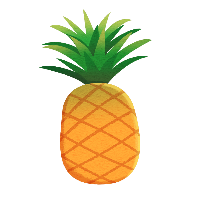 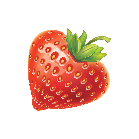 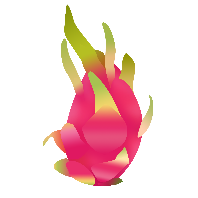 6
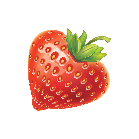 Thanh long
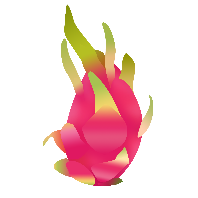 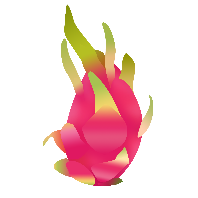 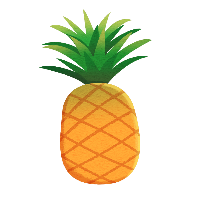 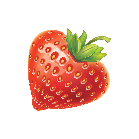 3
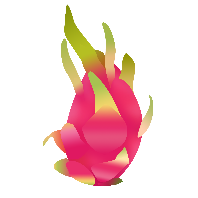 Dứa
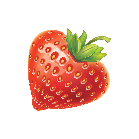 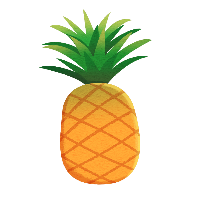 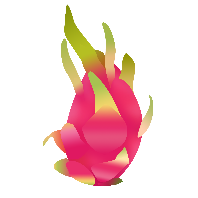 5
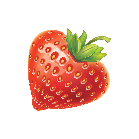 Dâu tây
BIỂU ĐỒ TRANH
Tiết 1
PHÂN LOẠI
Phân loại từng loại trái cây
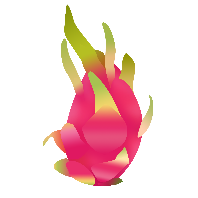 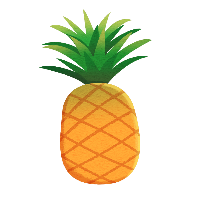 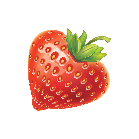 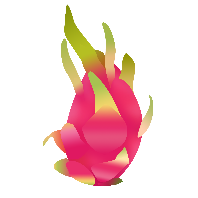 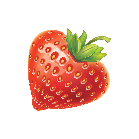 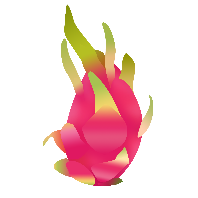 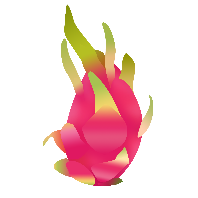 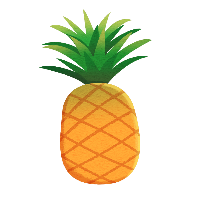 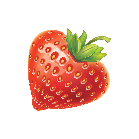 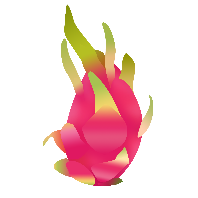 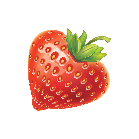 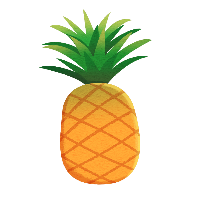 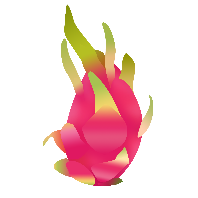 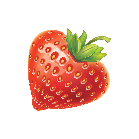 Số trái cây trong giỏ
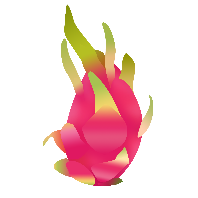 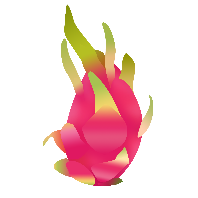 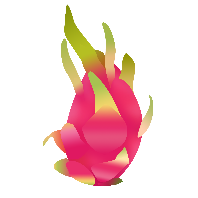 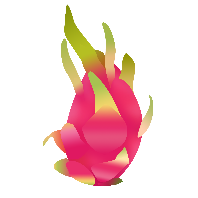 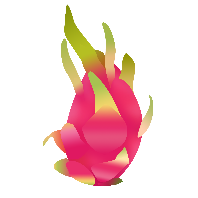 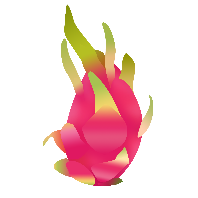 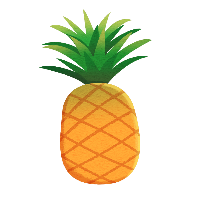 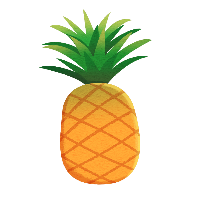 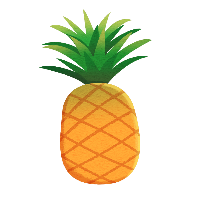 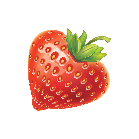 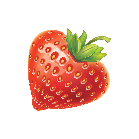 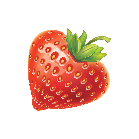 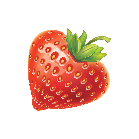 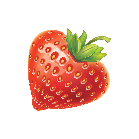 BIỂU ĐỒ TRANH
BIỂU ĐỒ TRANH
Số trái cây trong giỏ
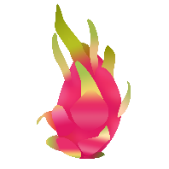 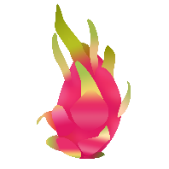 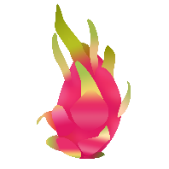 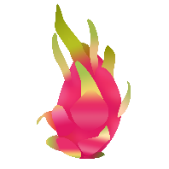 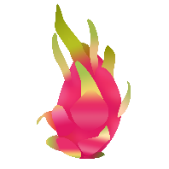 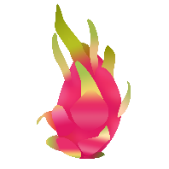 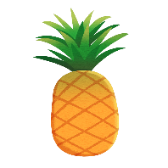 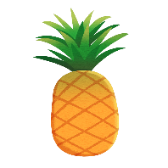 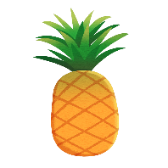 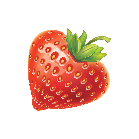 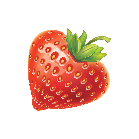 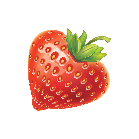 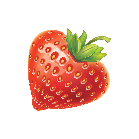 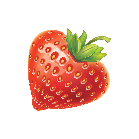 Số trái cây trong giỏ
Tên của biểu đồ:
BIỂU ĐỒ TRANH
Số trái cây trong giỏ
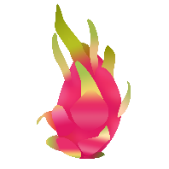 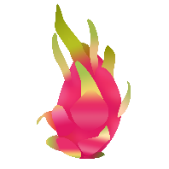 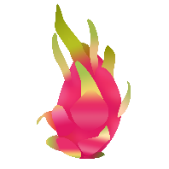 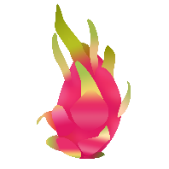 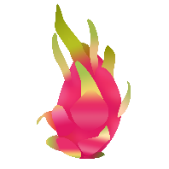 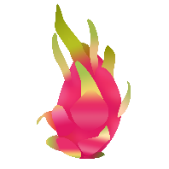 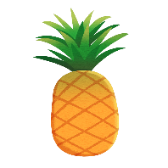 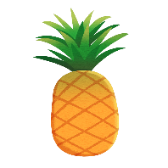 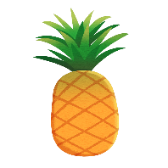 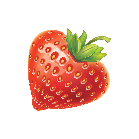 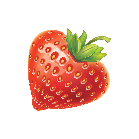 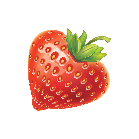 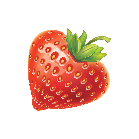 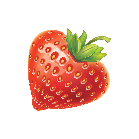 Các thông tin trên biểu đồ:
Tên loại trái cây; Số lượng mỗi loại trái cây
BIỂU ĐỒ TRANH
Số trái cây trong giỏ
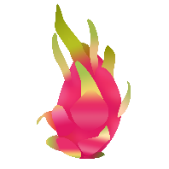 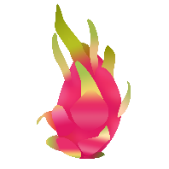 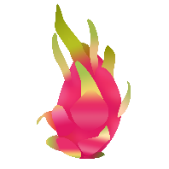 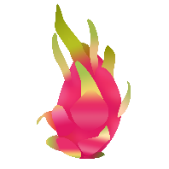 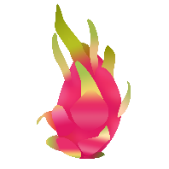 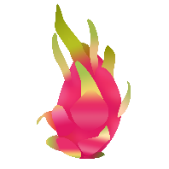 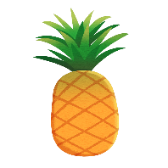 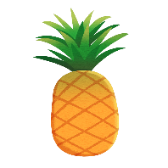 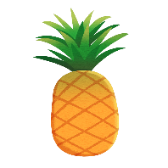 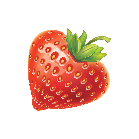 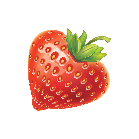 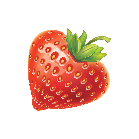 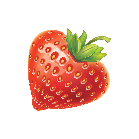 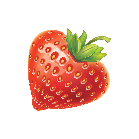 Biểu đồ tranh cho biết gì?
Biểu đồ tranh ở trên cho biết trong giỏ trái cây có 6 quả thanh long, 3 quả dứa và 5 quả dâu tây.
1
Quan sát biểu đồ tranh sau:
Số khối lập phương theo màu sắc
Trả lời các câu hỏi:
Có bao nhiêu khối lập phương màu xanh?
Có bao nhiêu khối lập phương màu tím?
Những khối lập phương màu nào có số lượng bằng nhau?
Số khối lập phương theo màu sắc
Có bao nhiêu khối lập phương màu xanh?
6
Có 6 khối lập phương màu xanh.
Số khối lập phương theo màu sắc
b) Có bao nhiêu khối lập phương màu tím?
2
Có 2 khối lập phương màu tím.
Số khối lập phương theo màu sắc
c) Những khối lập phương màu nào có số lượng bằng nhau?
Khối lập phương màu đỏ và khối lập phương màu vàng có số lượng bằng nhau.
CỦNG CỐ
Quan sát biểu đồ tranh sau:
Số hình My cắt được trong giờ thủ công
Trả lời các câu hỏi:
Bạn My cắt mỗi hình được bao nhiêu hình?
Bạn My cắt được hình nào nhiều nhất và hình nào ít nhất?
Số hình tròn nhiều hơn số hình chữ nhật bao nhiêu hình?
Số hình My cắt được trong giờ thủ công
Bạn My cắt mỗi hình được bao nhiêu hình?
Hình tam giác:
4 hình
Hình tròn:
6 hình
Hình chữ nhật:
3 hình
Số hình My cắt được trong giờ thủ công
b) Bạn My cắt được hình nào nhiều nhất và hình nào ít nhất?
Bạn My cắt được hình tam giác nhiều nhất.
Bạn My cắt được hình chữ nhật ít nhất.
Số hình My cắt được trong giờ thủ công
c) Số hình tròn nhiều hơn số hình chữ nhật bao nhiêu hình?
6 – 3 = 3 (hình)
Số hình tròn nhiều hơn số hình chữ nhật 3 hình.
CỦNG CỐ - DẶN DÒ
Tạm biệt và hẹn gặp lại
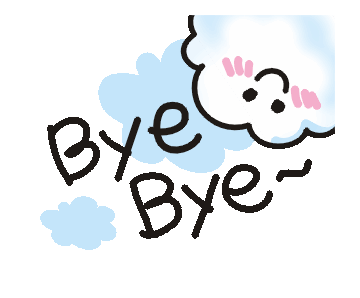